LC 25 - Corrosion humide des métaux
Niveau : CPGE

Pré-requis : 
Réactions d’oxydo-réduction : diagrammes E-pH et courbes intensité-potentiel
‹#›
Borne d’amarrage rouillée sur un port
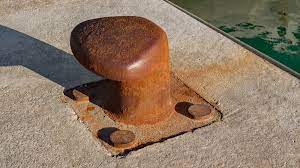 ‹#›
Clous en fer dans différents milieux
B : 3 jours après A
Air
Eau de mer
Tube à essai bouché
Eau bouillie
Air
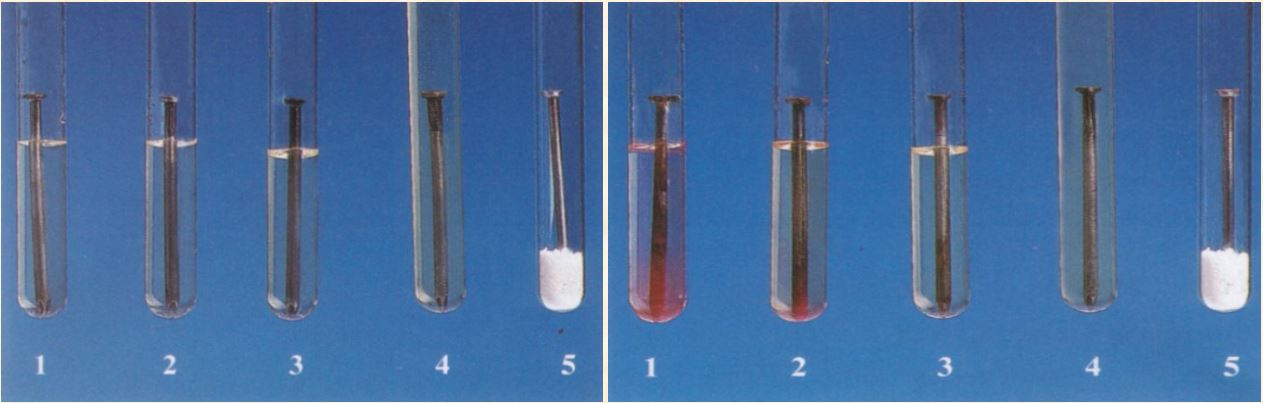 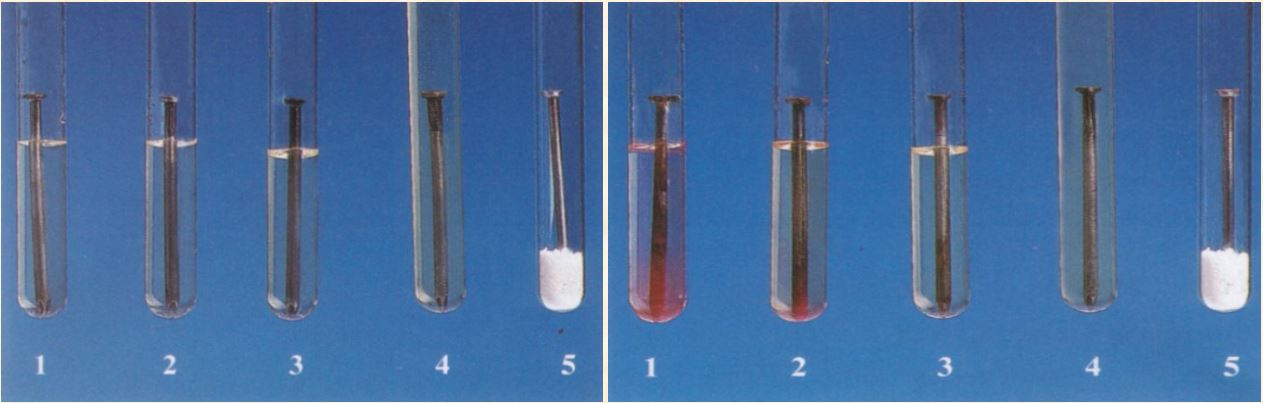 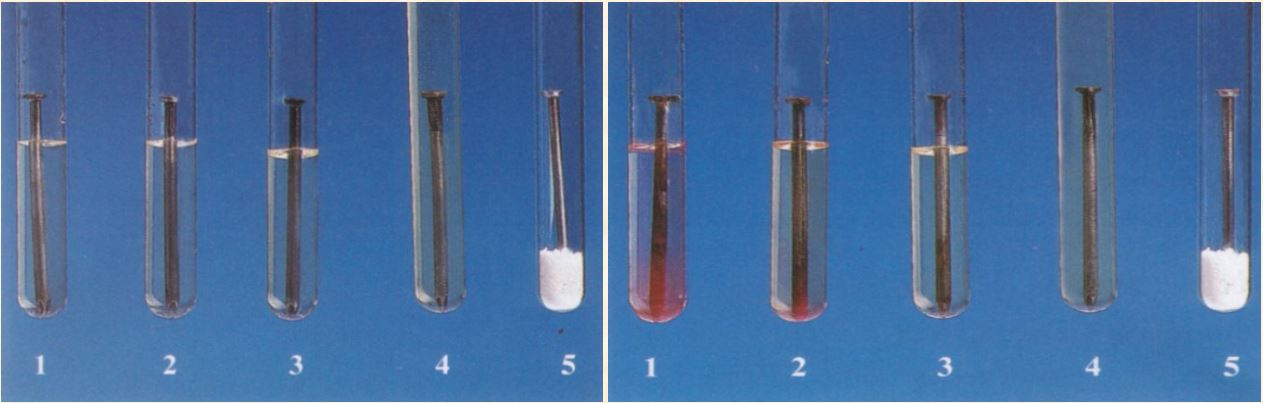 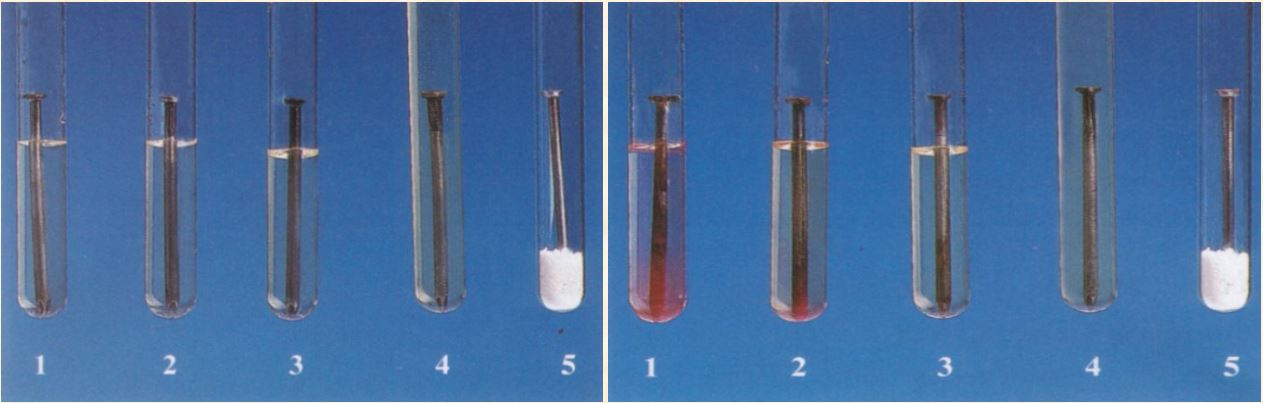 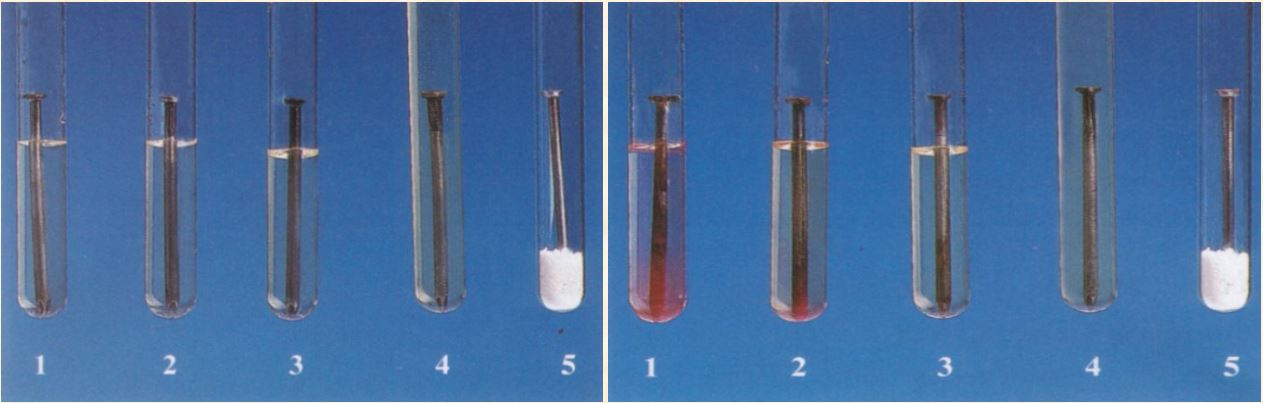 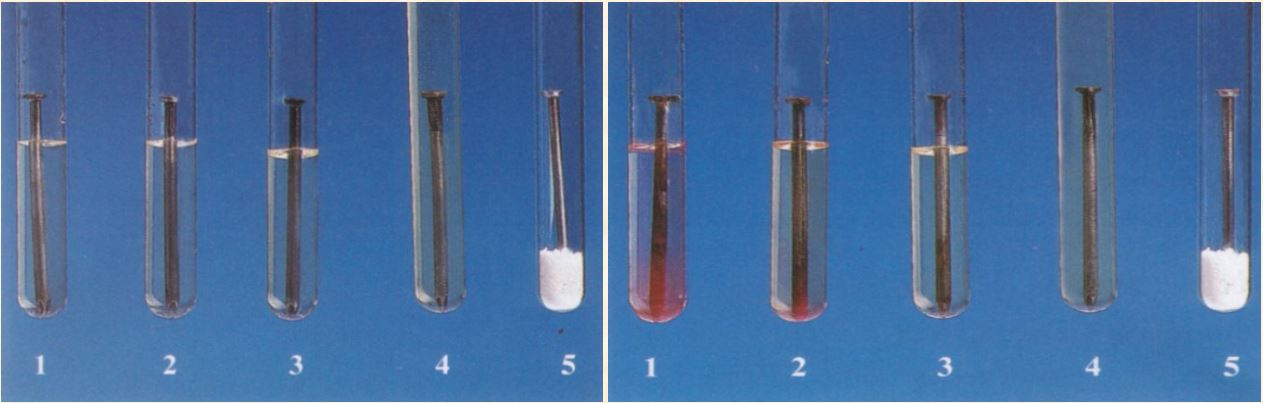 Chlorure de calcium CaCl2 (s)
A
B
A
B
A
B
‹#›
‹#›
Diagramme E-pH du fer
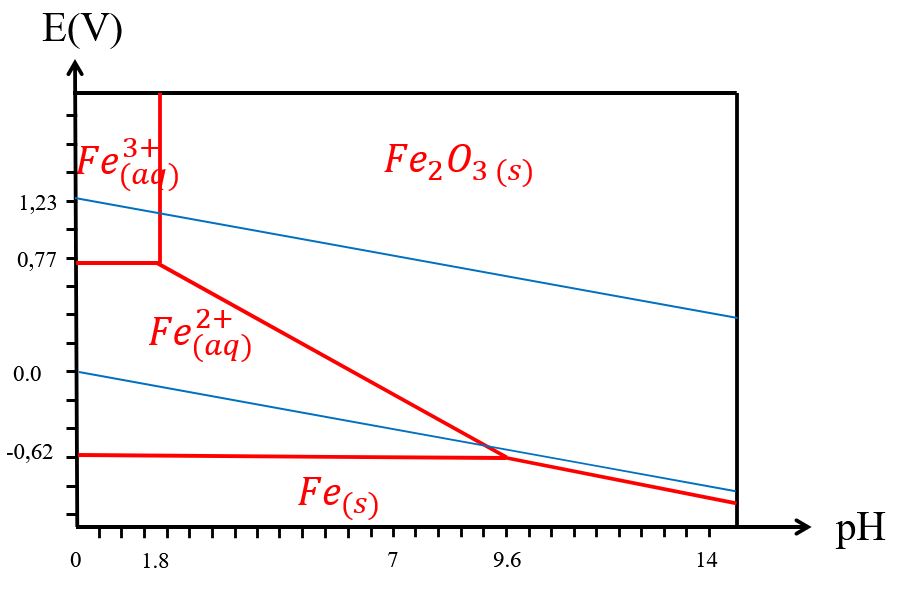 ctracé = 10-6 mol/L
O2 (aq)
H2O (l)
H2 (aq)
‹#›
Diagramme E-pH du fer
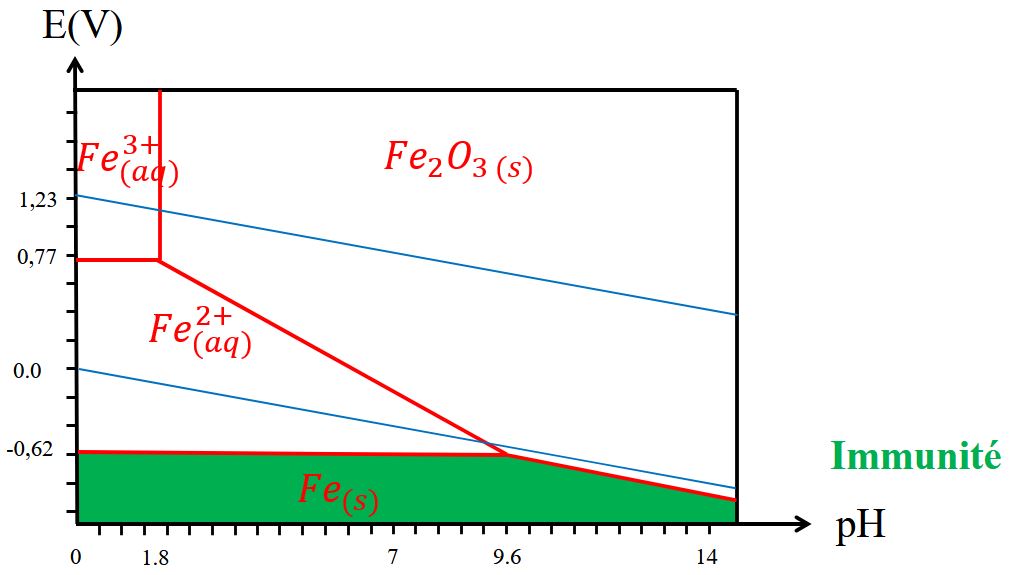 ctracé = 10-6 mol/L
O2 (aq)
H2O (l)
H2 (aq)
‹#›
Diagramme E-pH du fer
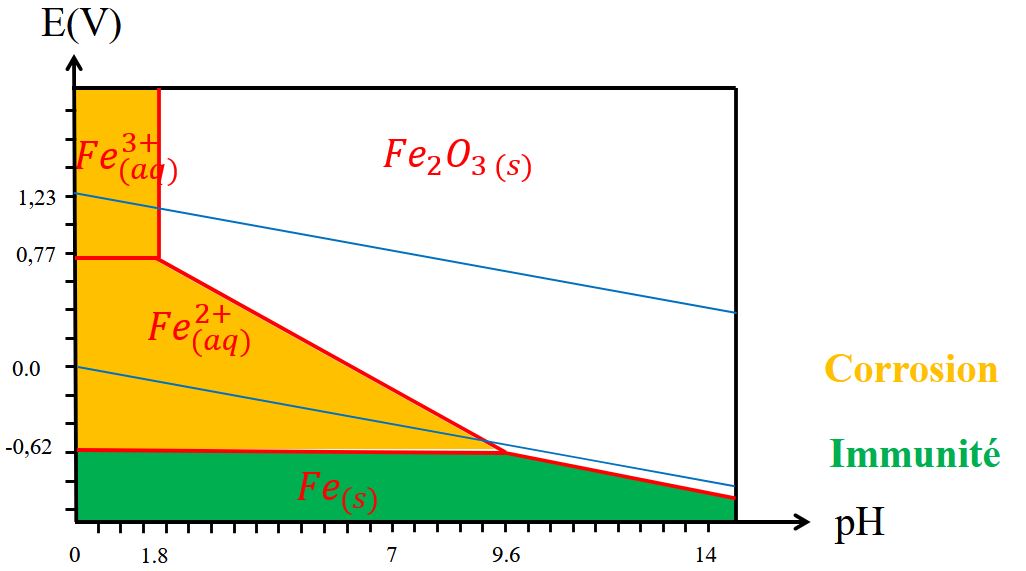 ctracé = 10-6 mol/L
O2 (aq)
H2O (l)
H2 (aq)
‹#›
‹#›
Diagramme E-pH du fer
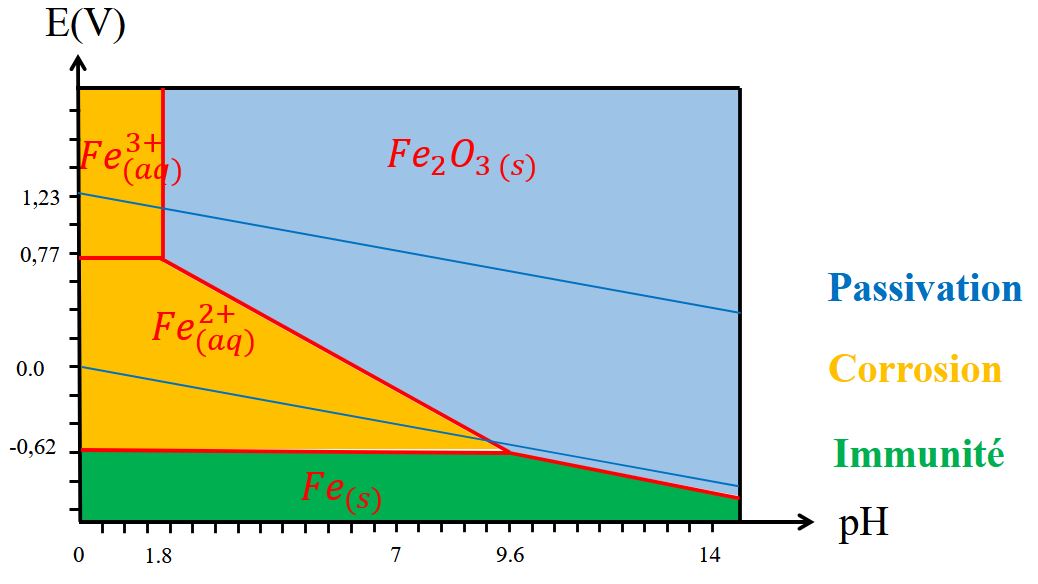 ctracé = 10-6 mol/L
O2 (aq)
H2O (l)
H2 (aq)
‹#›
‹#›
Courbe i-E du fer dans l’eau de mer (pH = 8.2 et milieu oxygéné)
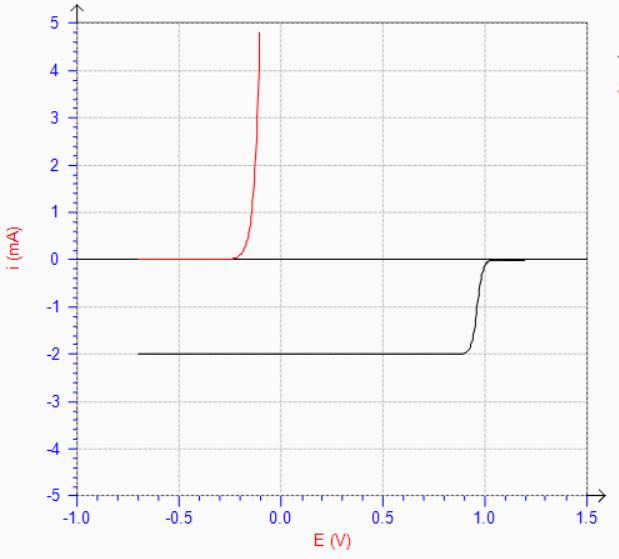 Fe (s)
Fe2+ (aq)
H2O (l)
O2 (aq)
H2 (aq)
H+ (aq)
‹#›
Courbe i-E du fer dans l’eau de mer (pH = 8.2 et milieu oxygéné)
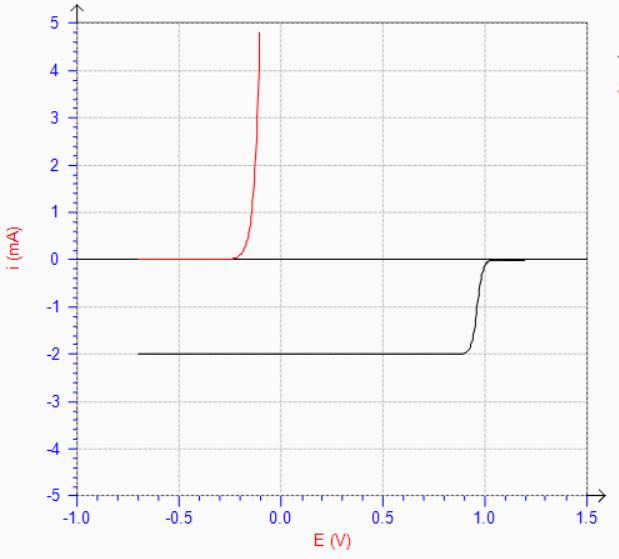 Potentiel de corrosion : potentiel pris par le métal dans la solution
Fe (s)
Fe2+ (aq)
H2O (l)
O2 (aq)
H2 (aq)
H+ (aq)
Courant de corrosion : courant anodique lié au métal
‹#›
‹#›
Évolution d’un clou écroui
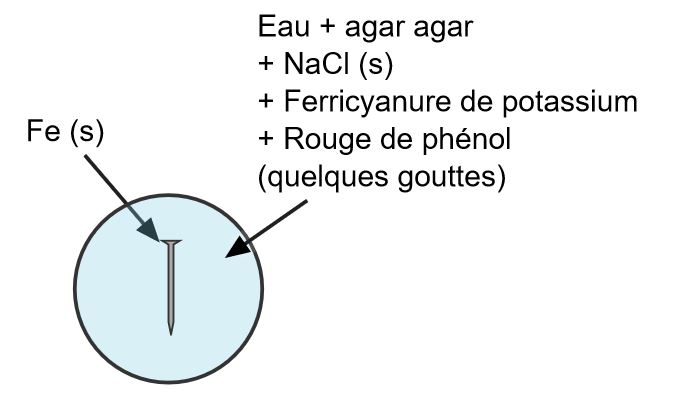 (Révélateur des ions Fe2+)
‹#›
‹#›
Corrosion différentielle sur du fer, dans un gradient de concentration
Eau + agar-agar+ NaCl (s)+ ferricyanure de potassium
+ phénolphtaléine
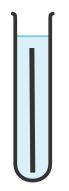 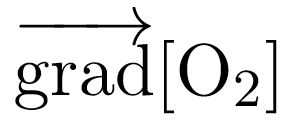 Fil de fer
‹#›
‹#›
Classement de la noblesse de métaux
Noblesse des métaux
i
Au (s)
Ni (s)
Zn (s)
Zn2+ (aq)
Ni (s)
Ni2+ (aq)
Fe (s)
Fe2+ (aq)
Fe (s)
E (V)
Zn (s)
-0.25
-0.44
-0.76
H2 (aq)
H+ (aq)
Définition : Un métal A est plus noble qu’un métal B si le courant de corrosion associé à A est plus faible que celui associé à B, à milieux extérieurs identiques
‹#›
Protection galvanique par un métal plus noble
i
H+ (aq)
Eau
Ni (s)
Ni2+ (aq)
H2 (aq)
Fe (s)
Fe2+ (aq)
Fe2+ (aq)
Nickel
-0.52
-0.27
E (V)
-0.44
-0.25
Fe (s)
e-
Fer
H2 (aq)
H+ (aq)
H2 (aq)
H+ (aq)
sur Fe (s)
sur Ni (s)
‹#›
‹#›
Anode sacrificielle en zinc
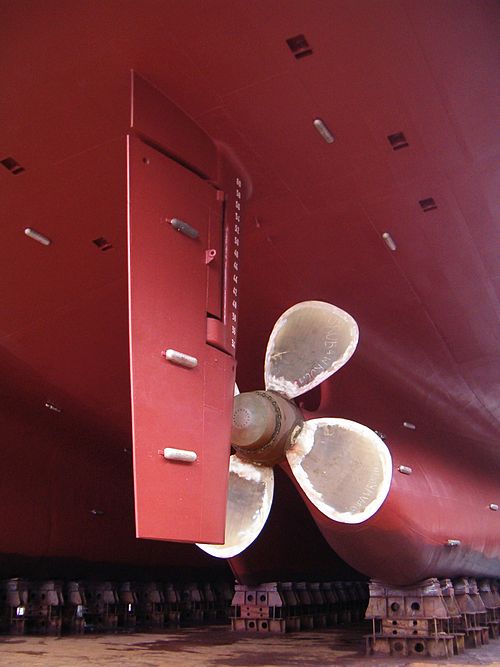 Zn (s)
Coque en acier
‹#›
Mesure du courant d’anode sacrificielle
i
U = R I
V
R
Fe (s)
Fe2+ (aq)
U
Zn (s)
Zn2+ (aq)
I
V
V
-0.92
I
E (V)
-0.76
-0.40
U
-0.52
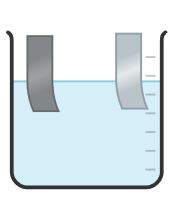 H2 (aq)
H+ (aq)
H2 (aq)
H+ (aq)
sur Zn (s)
sur Fe (s)
ECS
Zn (s)
Fe (s)
Eau distillée (600 mL)
HCl (aq) : pH = 2
‹#›
Résultats expérimentaux
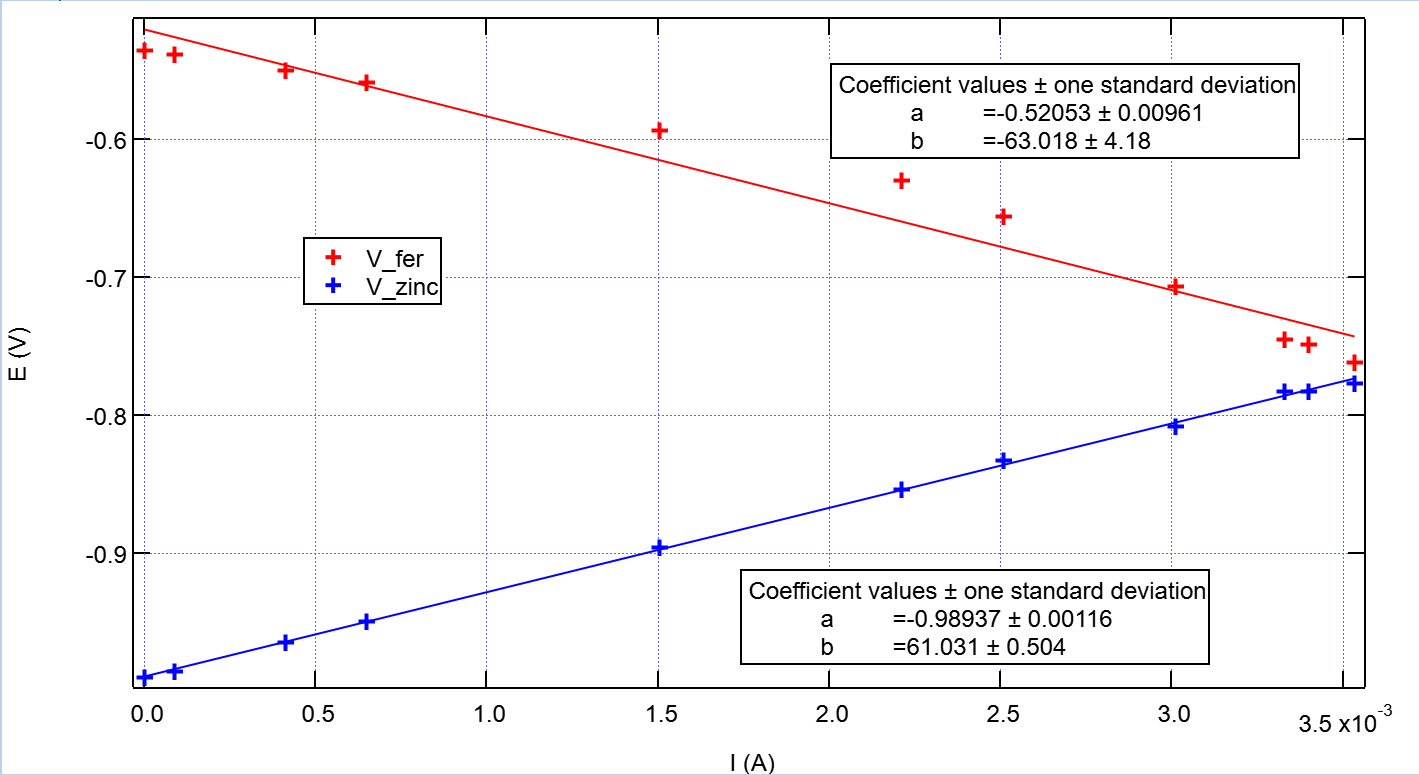 ‹#›
Mesure du courant d’anode sacrificielle
Exploitation : 

Zn (s) = Zn2+ (aq) + 2 e-
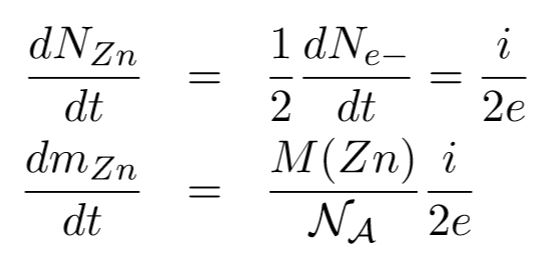 _
Variation du nombre d’atomes de zinc :
_
Variation de la masse de zinc :
_
M(Zn) = 65.38 g/mol
‹#›
‹#›